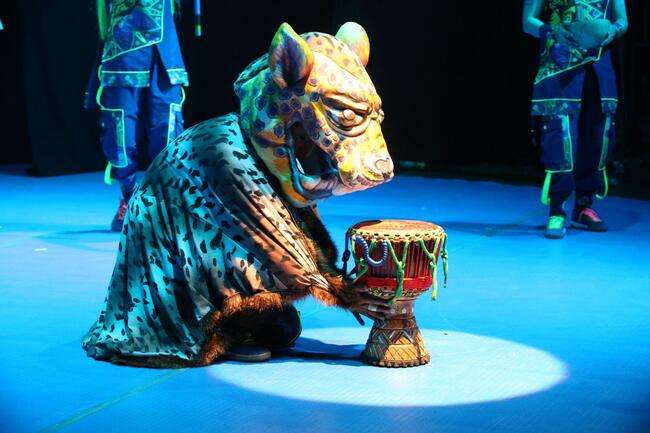 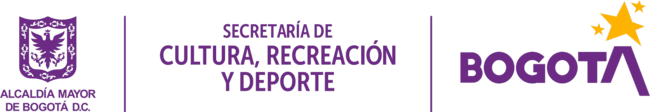 Invitaciones - Mecanismo de fomento
1. Las invitaciones en el contexto de Fomento.

2. Características del modelo.

3. Marco normativo - Fomento a la Cultura

4. Marco normativo que fundamenta la implementación Planes Integrales de Acciones Afirmativas
AGENDA
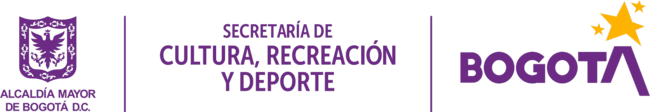 LAS INVITACIONES 
  EN EL CONTEXTO DE FOMENTO
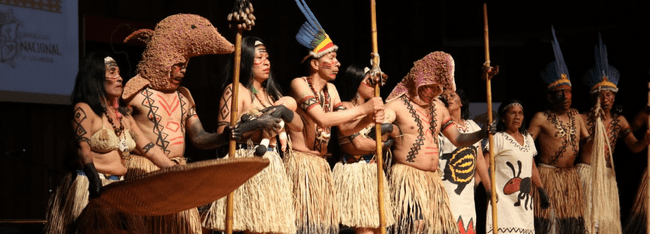 El reconocimiento superior del fomento como elemento central de protección y promoción de cultura, ha propiciado la creación de esquemas de política pública que buscan materializar el mandato constitucional en sus dos dimensiones:

Promoviendo la participación de los ciudadanos y ciudadanas en el desarrollo cultural de sus territorios.

Creando estímulos e incentivos que permitan el desarrollo de procesos culturales a través del reconocimiento de las dinámicas locales y de sus necesidades particulares.
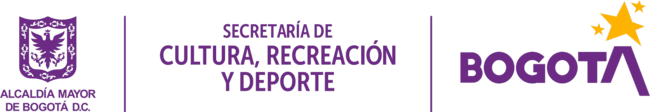 LAS INVITACIONES EN EL CONTEXTO DE FOMENTO
Invitaciones públicas

 >>> Participación pública.
Invitaciones focalizadas a pueblos étnicos 

>>> Concertaciones previas
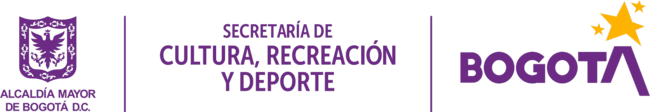 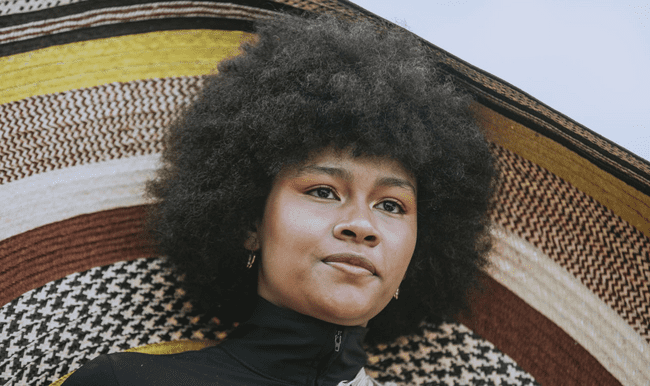 CARACTERÍSTICAS DEL MODELO
INVITACIONES FOCALIZADAS
 A PUEBLOS ÉTNICOS
1. Proceso pertinente y acorde a las acciones afirmativas. No es necesario emular una convocatoria abierta, cuando, de entrada y por concertación previa se sabe quiénes son los beneficiarios
2. Ejecución de las acciones y recursos con las instancias representativas de los pueblos étnicos del distrito.
3. Entrega de recursos del 100% sin cargo a costos administrativos de operadores.
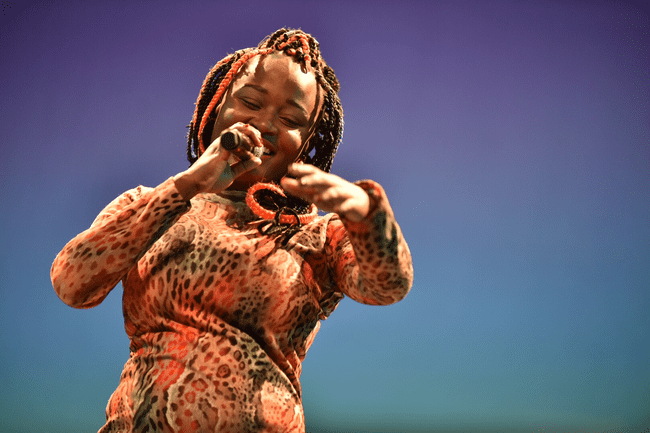 4.  Productos específicos adicionales concertados entre las partes: registro fotográfico y audiovisuales, evaluación del proceso, entre otros coherentes con la invitación directa que se requieran
5. Proceso de inscripción mediante plataforma con acompañamiento de cada entidad.
6. No aplica la ley de garantías.
7. Primer desembolso de recurso hasta del 90%, lo restante contra entrega del informe final.
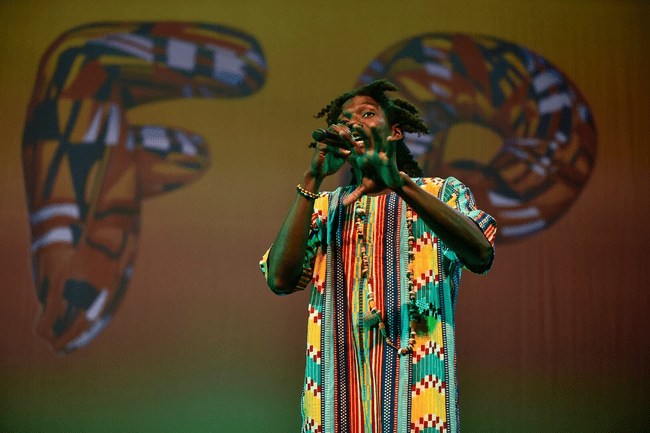 MARCO NORMATIVO
FOMENTO A LA CULTURA
La Constitución Política de 1991 concibe el fomento como elemento central de la protección y promoción de la cultura, en dos dimensiones: 

El deber de acción, en cabeza del Estado de fomentar el acceso a la cultura (artículo 70).
El deber de reconocimiento y protección de los procesos culturales, al consagrar la obligación de estimular a las personas y entidades que fomentan la cultura (artículo 71).

La Ley 397 de 1997 (Ley General de Cultura) desarrolla en sus artículos 17 y 18 la competencia otorgada al Estado, por intermedio del Ministerio de Cultura y de las entidades territoriales, para fomentar la creación, la actividad artística y cultural, la investigación y para fortalecer las expresiones culturales.
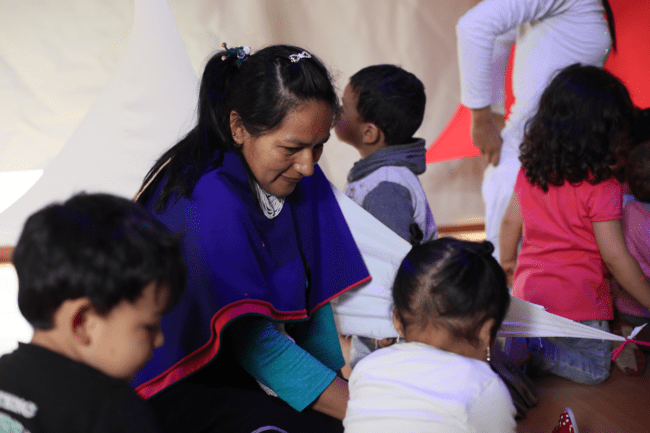 MARCO NORMATIVO QUE FUNDAMENTA
 LA IMPLEMENTACIÓN DE
PLANES INTEGRALES DE ACCIONES AFIRMATIVAS
Reconocimiento a Comunidades Indígenas
Ley 21 de 1991 “Por medio de la cual se aprueba el Convenio número 169 sobre pueblos indígenas y tribales en países independientes, adoptado por la 76a. reunión de la Conferencia General de la O.I.T., Ginebra 1989”. Principalmente en el artículo 7, del subnumeral 1 de la Ley señala que: “(...) 1. Los pueblos interesados deberán tener el derecho de decidir sus propias prioridades en lo que atañe al proceso de desarrollo, en la medida en que éste afecte a sus vidas, creencias, instituciones y bienestar espiritual y a las tierras que ocupan o utilizan de alguna manera, y de controlar, en la medida de lo posible, su propio desarrollo económico, social y cultural. Además, dichos pueblos deberán participar en la formulación, aplicación y evaluación de los planes y programas de desarrollo nacional y regional susceptibles de afectarles directamente (...)”.
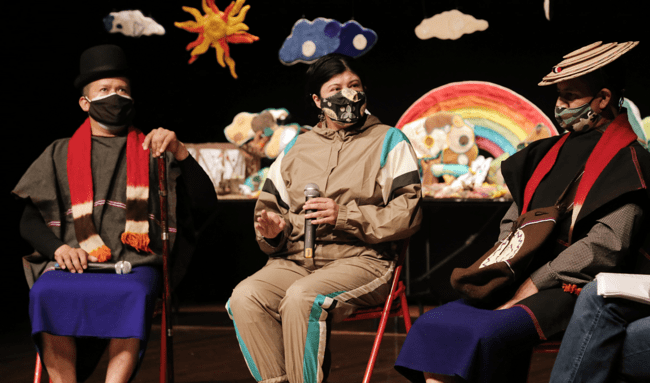 MARCO NORMATIVO QUE FUNDAMENTA
 LA IMPLEMENTACIÓN DE
PLANES INTEGRALES DE ACCIONES AFIRMATIVAS
Reconocimiento a Comunidades Indígenas
Sentencia de la Corte Constitucional T - 1340 de 2001, En la cual se establece que el principio de la diversion étnica y cultural sustenta la constitucionalidad de la protección especial del Estado a favor de la comunidad indígena, pues la cultura de las comunidades indígenas es diferente de la cultura del resto de los Colombianos, particularmente en materia de lengua, religión y costumbres.

Sentencia T-049 de 2012 le concedió una protección especial a la diversidad e identidad cultural de comunidades y grupos étnicos, al afirmar lo siguiente:  “Es claro para esta Corporación que con fundamento en la Constitución Política y en las normas internacionales que consagran el derecho a la identidad étnica y cultural, el Estado tiene la obligación de garantizar los derechos fundamentales de las comunidades étnicas y de promover su autonomía, preservar su existencia e impulsar su desarrollo y fortalecimiento cultural”.
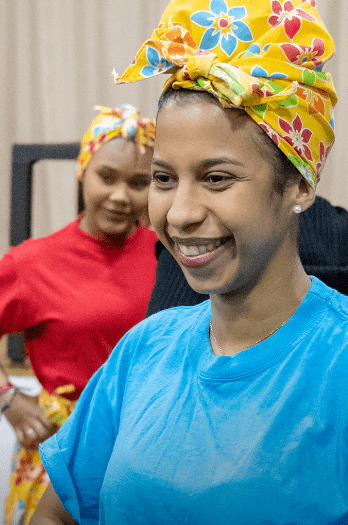 MARCO NORMATIVO QUE FUNDAMENTA
 LA IMPLEMENTACIÓN DE
PLANES INTEGRALES DE ACCIONES AFIRMATIVAS
Reconocimiento a Comunidades Afrocolombianas
Ley 70 de 1993 “Por la cual se desarrolla el artículo transitorio 55 de la Constitución Política”, reconoció los derechos colectivos sobre tierras y conocimientos ancestrales por parte de las comunidades negras afrocolombianas y señalan los mecanismos de consulta previa, libre e informada con comunidades étnicas. En esta ley se hace la referencia a este grupo poblacional como Comunidad Negra, que define como: 
“(...) el conjunto de familias de ascendencia afrocolombiana que posee una cultura propia, comparten una historia y tienen sus propias tradiciones y costumbres dentro de la relación campo-poblado, que revelan y conservan conciencia de identidad que la distingue de otros grupos étnicos”.
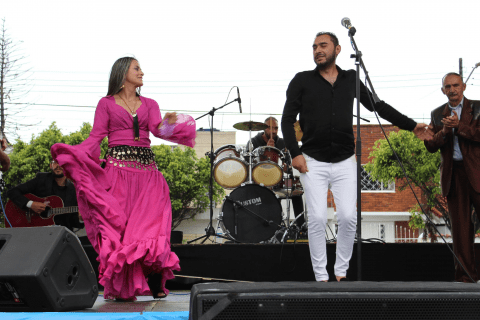 MARCO NORMATIVO QUE FUNDAMENTA
 LA IMPLEMENTACIÓN DE
PLANES INTEGRALES DE ACCIONES AFIRMATIVAS
Reconocimiento a comunidades Rrom o Gitanos
Decreto 2957 de 2010 “Por el cual se expide un marco normativo para la protección integral de los derechos del grupo étnico Rrom o Gitano” establece un marco normativo para la protección integral de los derechos del grupo étnico Rrom o Gitano, y en su artículo 6 establece su reconocimiento cómo grupo étnico:  
“El Estado colombiano reconoce a los Rrom o Gitanos como un grupo étnico con una identidad cultural propia, que mantiene una conciencia étnica particular, que posee su propia forma de organización social, posee su propia lengua y que ha definido históricamente sus propias institucionales políticas y sociales (…)”
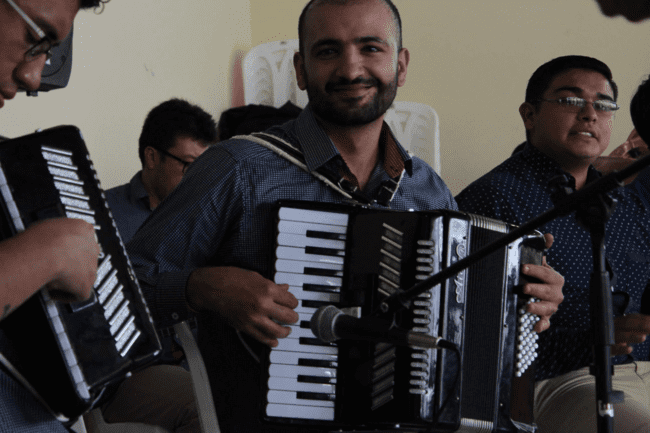 MARCO NORMATIVO QUE FUNDAMENTA
 LA IMPLEMENTACIÓN DE
PLANES INTEGRALES DE ACCIONES AFIRMATIVAS
Plan de Desarrollo Distrital 2020 - 2024 “Un Nuevo Contrato Social y Ambiental para el siglo XXI” aprobado mediante Acuerdo 761 de 2020 por el Concejo de Bogotá, D.C contempla como su propósito 1. “Hacer un nuevo contrato social con igualdad de oportunidades para la inclusión social, productiva y política, en su artículo 66 que:

“(…) se realizará el proceso de concertación y construcción conjunta con los grupos étnicos asentados en el Distrito, que conduzca a la inclusión de programas, planes y proyectos específicos; metas, indicadores, tiempos, responsables y asignación presupuestal dirigidos a la población étnicamente diferenciada, en cada uno de los sectores de la Administración y en las Localidades, propendiendo por la salvaguarda de sus derechos y garantizando su supervivencia física y cultural. Este proceso de construcción incorporará el enfoque de género, mujer, familia y generación desde las visiones propias de las mujeres de los pueblos y comunidades étnicas. Los acuerdos logrados en el marco del proceso de concertación y construcción conjunta se realizarán en el marco fiscal y asignaciones establecidas en el presente Plan de Desarrollo ...”.
PROCEDIMIENTO
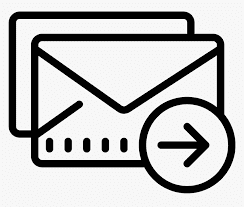 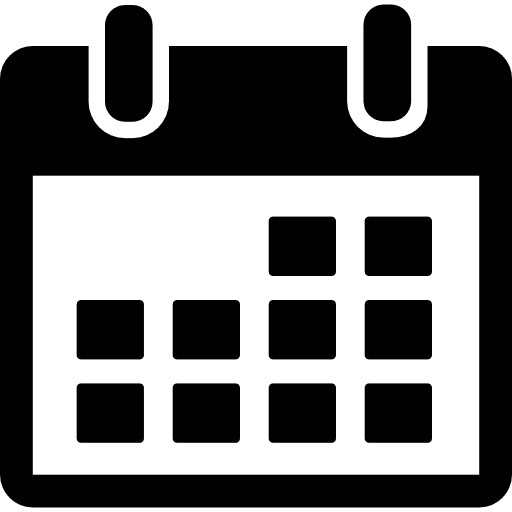 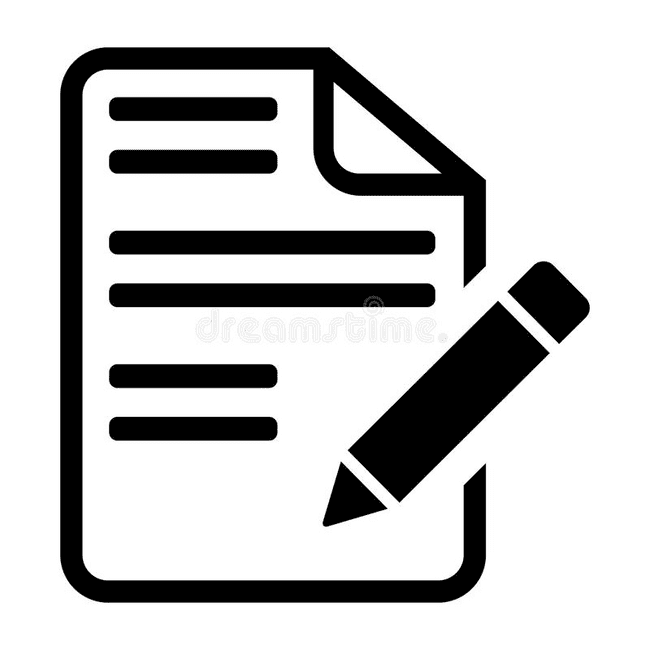 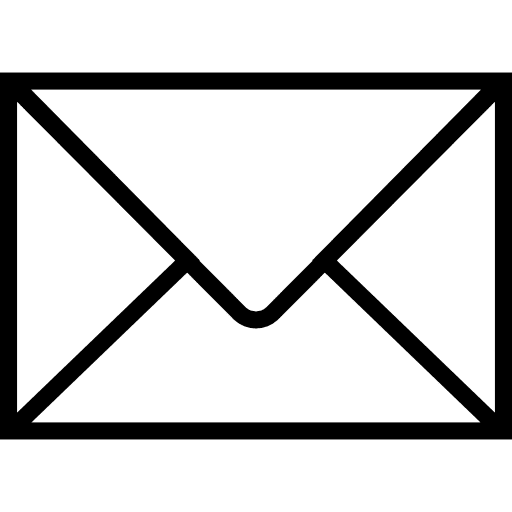 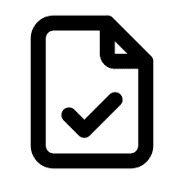 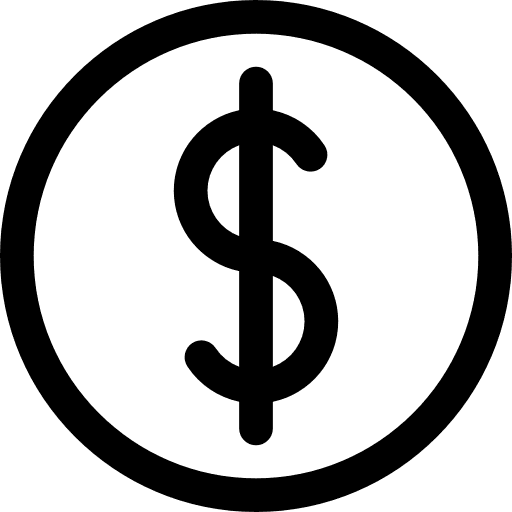 CDP
Cronograma
Resolución de apertura.
Envío de la invitación por correspondencia externa
Carta de invitación
Condiciones
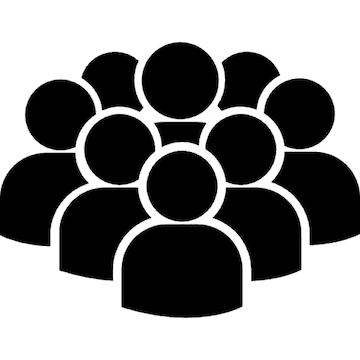 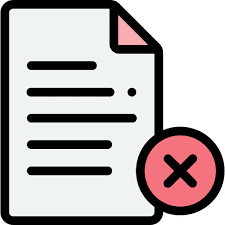 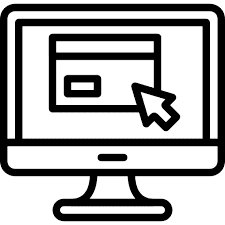 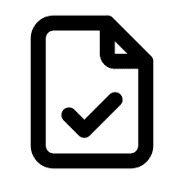 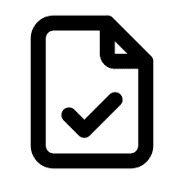 Acta y resolución de propuestas recomendadas
Conformación comité de recomendación
Reunión informativa
Presentación de propuesta
Subsanación de docs. admin. y propuesta
invitaciones.scrd.gov.co
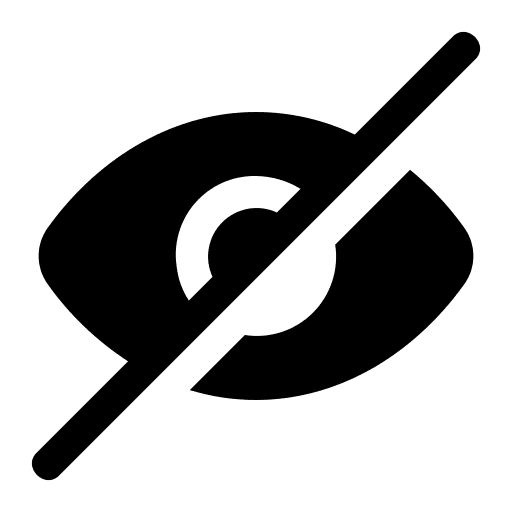 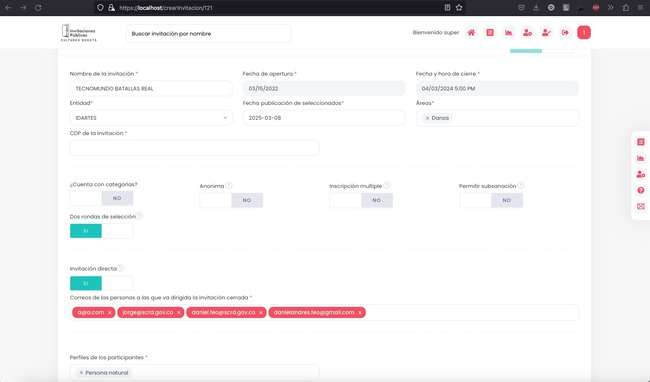 Plataforma adaptada para permitir que solo los proponentes invitados vean y apliquen 
a la invitación.